PHY 711 Classical Mechanics and Mathematical Methods
10-10:50 AM  MWF  in Olin 103

Notes on Lecture 37
Continued discussion of viscous fluids: Chap. 12 in F & W

Some general comments
Navier-Stokes equation
Review of results from last time – Stokes “law”
Effects on linearize sound waves
12/04/2023
PHY 711  Fall 2023 -- Lecture 37
1
[Speaker Notes: In this lecture, we will consider some effects of viscosity on the motion of fluids, following Chapter 12 of your textbook.]
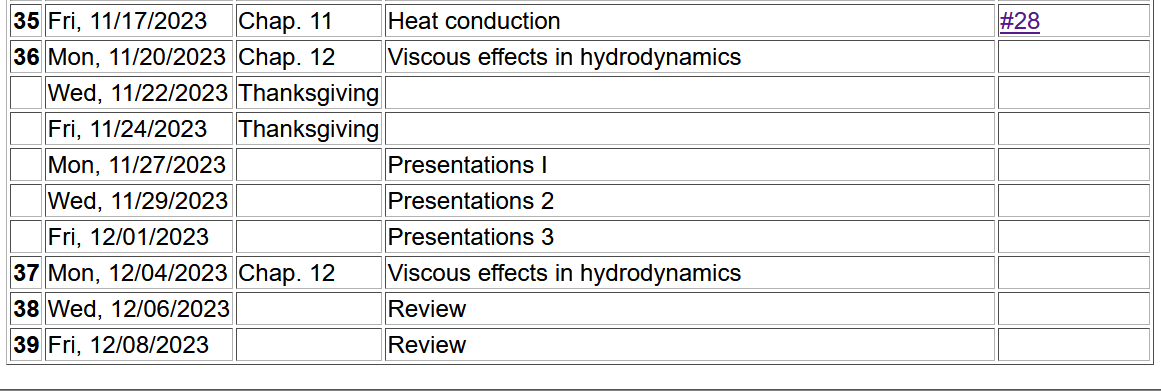 Please fill out the course evaluation form for PHY 711
      in class on Friday    or    on your own at your leisure.
Final exam during finals week
       12/11/2023-12/16/2023
             (final grades due 12/20/2023 at noon)
12/04/2023
PHY 711  Fall 2023 -- Lecture 37
2
2
[Speaker Notes: Schedule.]
Physics Colloquium – December 7, 2023
         4-5 PM in Olin 101
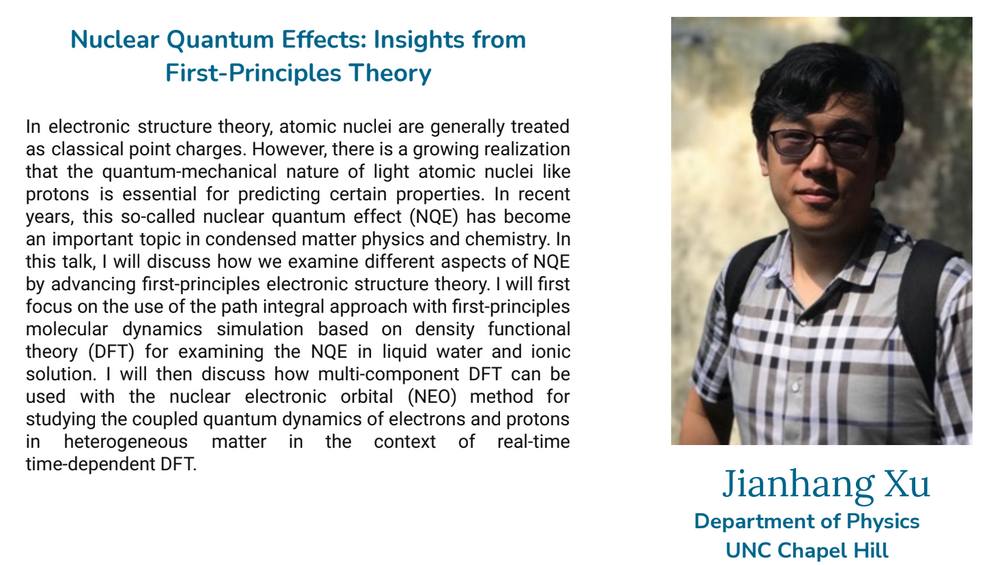 12/04/2023
PHY 711  Fall 2023 -- Lecture 37
3
Comment on HW #28
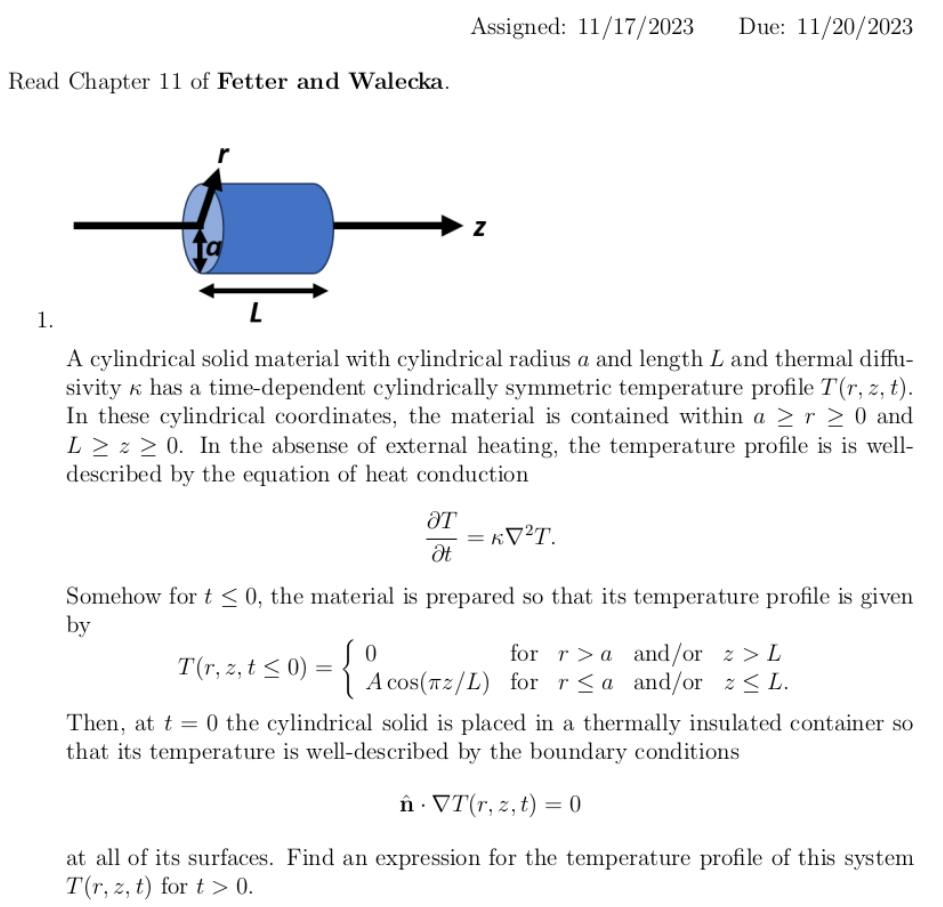 12/04/2023
PHY 711  Fall 2023 -- Lecture 37
4
12/04/2023
PHY 711  Fall 2023 -- Lecture 37
5
12/04/2023
PHY 711  Fall 2023 -- Lecture 37
6
12/04/2023
PHY 711  Fall 2023 -- Lecture 37
7
12/04/2023
PHY 711  Fall 2023 -- Lecture 37
8
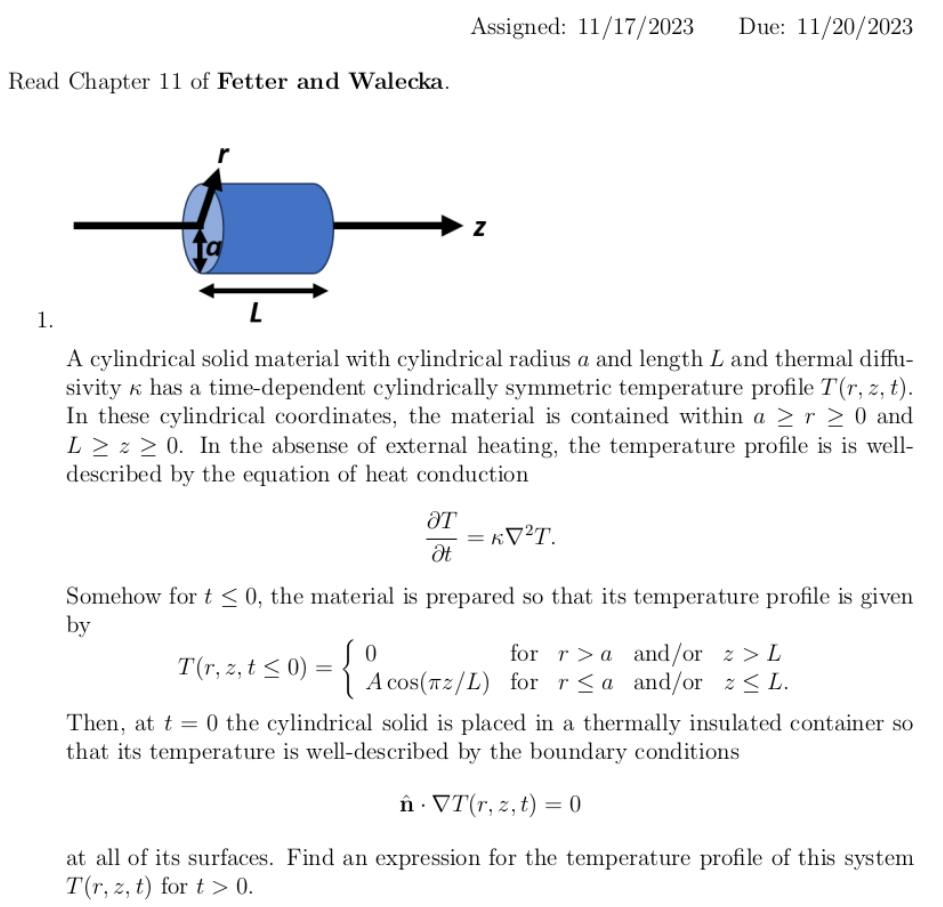 12/04/2023
PHY 711  Fall 2023 -- Lecture 37
9
Finishing up --
Satisfies the differential equation, but does not satisfy boundary and initial conditions
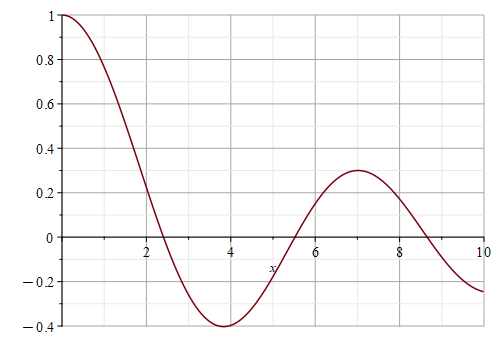 J0(x)
12/04/2023
PHY 711  Fall 2023 -- Lecture 37
10
12/04/2023
PHY 711  Fall 2023 -- Lecture 37
11
12/04/2023
PHY 711  Fall 2023 -- Lecture 37
12
Back to discussion of fluids with the inclusion of viscosity --
12/04/2023
PHY 711  Fall 2023 -- Lecture 37
13
Equations for motion of non-viscous fluid --
12/04/2023
PHY 711  Fall 2023 -- Lecture 37
14
[Speaker Notes: Here we recognize terms that have the  units of force/area and can be described as a stress tensor Tij.]
Now consider the effects of viscosity
As an example of a viscous effect, consider --
A
Fx
vx(y)
y
x
material dependent parameter
12/04/2023
PHY 711  Fall 2023 -- Lecture 37
15
[Speaker Notes: The next step is to imagine that the additional effects of viscosity should/can be represented as a viscous stress tensor.     The example of sheer force suggests that the viscous stress tensor involves derivatives of the velocity of the fluid.]
Effects of viscosity
bulk (or dilational) viscosity
viscosity
12/04/2023
PHY 711  Fall 2023 -- Lecture 37
16
[Speaker Notes: Imagining the most general form of the viscous tensor, we consider all derivatives of all components of fluid velocity, separating out the terms with zero trace, with the remaining terms proportional to the divergence of the velocity and representing the “bulk” viscosity.]
Effects of viscosity -- continued
12/04/2023
PHY 711  Fall 2023 -- Lecture 37
17
[Speaker Notes: Now we can write the fluid equations with the full stress tensor.    The continuity equation still applies.   The so-called Navier-Stokes equation summarizes the expected behavior of fluids in terms of the material dependent viscosity parameters eta and zera.]
Newton-Euler equations for viscous fluids
Typical viscosities at 20o C and 1 atm:
12/04/2023
PHY 711  Fall 2023 -- Lecture 37
18
[Speaker Notes: Here is a list of some typical values of the viscosity parameter eta.]
More discussion of  viscous effects in incompressible fluids
u
FD
“Derivation”
Consider the general effects of viscosity on fluid equations
Solve the linearized equations for the case of steady-state flow of a sphere of radius R
Infer the drag force needed to maintain the steady-state flow  
Note that solution is special to the sphere geometry.
12/04/2023
PHY 711  Fall 2023 -- Lecture 37
19
[Speaker Notes: Changing to an analysis of  viscous flow as a drag force.]
Additional effects of viscosity – allowing for changes in entropy
  -- particularly in the case of sound waves in air
12/04/2023
PHY 711  Fall 2023 -- Lecture 37
20
Newton-Euler equations for viscous fluids
12/04/2023
PHY 711  Fall 2023 -- Lecture 37
21
Newton-Euler equations for viscous fluids – effects on sound
   Without viscosity terms:
12/04/2023
PHY 711  Fall 2023 -- Lecture 37
22
Sound waves without viscosity -- continued
Pure longitudinal harmonic wave solutions
12/04/2023
PHY 711  Fall 2023 -- Lecture 37
23
Newton-Euler equations for viscous fluids – effects on sound
   Recall full equations:
viscosity causes heat transfer
12/04/2023
PHY 711  Fall 2023 -- Lecture 37
24
Newton-Euler equations for viscous fluids – effects on sound
   Note that pressure now depends both on density and entropy so that entropy must be coupled into the equations
12/04/2023
PHY 711  Fall 2023 -- Lecture 37
25
Newton-Euler equations for viscous fluids – linearized equations
12/04/2023
PHY 711  Fall 2023 -- Lecture 37
26
Newton-Euler equations for viscous fluids – linearized equations
heat capacity at constant volume
12/04/2023
PHY 711  Fall 2023 -- Lecture 37
27
Newton-Euler equations for viscous fluids – linearized equations
12/04/2023
PHY 711  Fall 2023 -- Lecture 37
28
Newton-Euler equations for viscous fluids – effects on sound
Linearized equations (with the help of various thermodynamic relationships):
12/04/2023
PHY 711  Fall 2023 -- Lecture 37
29
Linearized hydrodynamic equations
12/04/2023
PHY 711  Fall 2023 -- Lecture 37
30
Linearized hydrodynamic equations;  plane wave solutions:
Entropy and mechanical modes are independent
12/04/2023
PHY 711  Fall 2023 -- Lecture 37
31
Linearized hydrodynamic equations;  full plane wave solutions:
12/04/2023
PHY 711  Fall 2023 -- Lecture 37
32
Linearized hydrodynamic equations;  full plane wave solutions:
12/04/2023
PHY 711  Fall 2023 -- Lecture 37
33
Linearized hydrodynamic equations;  full plane wave solutions:
12/04/2023
PHY 711  Fall 2023 -- Lecture 37
34